Male and Female Reproductive Anatomy
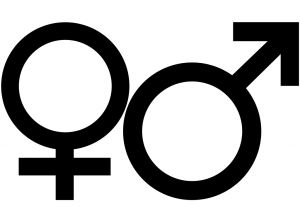 – Penis-male sex organ
– Foreskin-protects

– Scrotum-sac that holds the testes, controls temperature

– Testicle-produce sperm cells

– Epididymis-structure on upper surface of each testicle, stores sperm

– Vas Deferens-tube sperm travels through


– Seminal Vesicle-2 small glands, secrete sugary fluid that provides energy for sperm


– Prostate-alkaline fluid, helps sperm live long by nourishing and protecting it

– Bulbo-urethral  gland (Cowper's gland) 2 glands on side of urethra, secretes lubricating fluid

-Semen-

– Urethra-tube serves as passageway for semen and urine
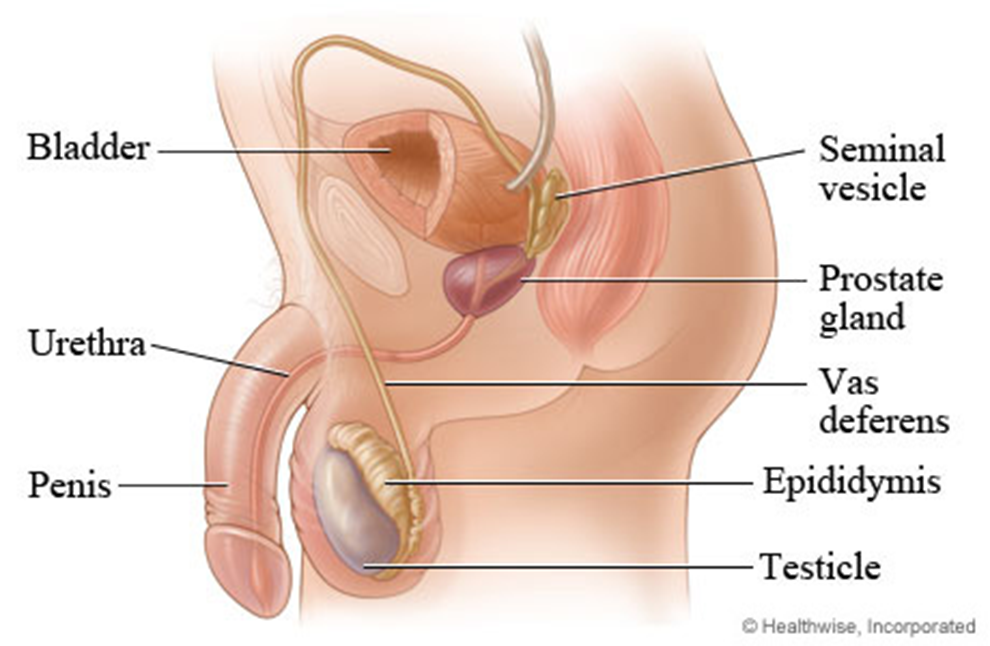 Bulbo-urethral gland
Male Reproductive System& Functions
– Ovaries-produces egg cell, size of diamond, produce female hormone

-ovulation-releasing mature egg down fallopian tube, available to be fertilized

– Fallopian Tube-egg gets fertilized by sperm


– Uterus-womb, strong, hollow muscle, safe, nourishing cavity for embryo that grows into a baby

-menstruation-NOT fertilized, egg released with the lining of the uterus monthly OR fertilized, wall thickens to protect embryo, fetus, baby

– Cervix-lower portion of the uterus, must dilate -open to allow baby out

– Vagina-passageway to outside of body
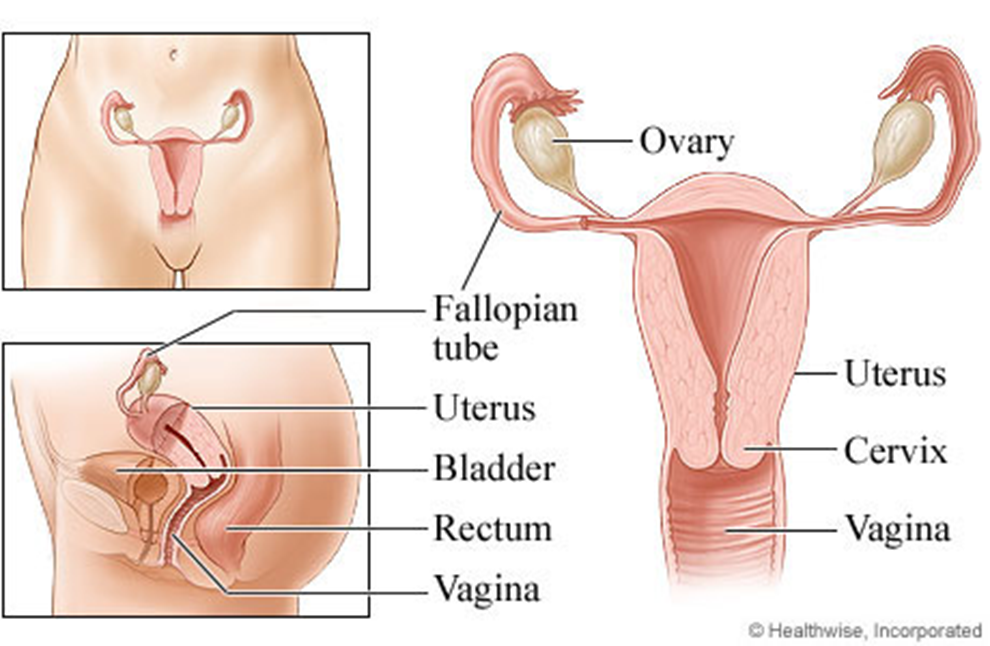 Female Reproductive System& Functions
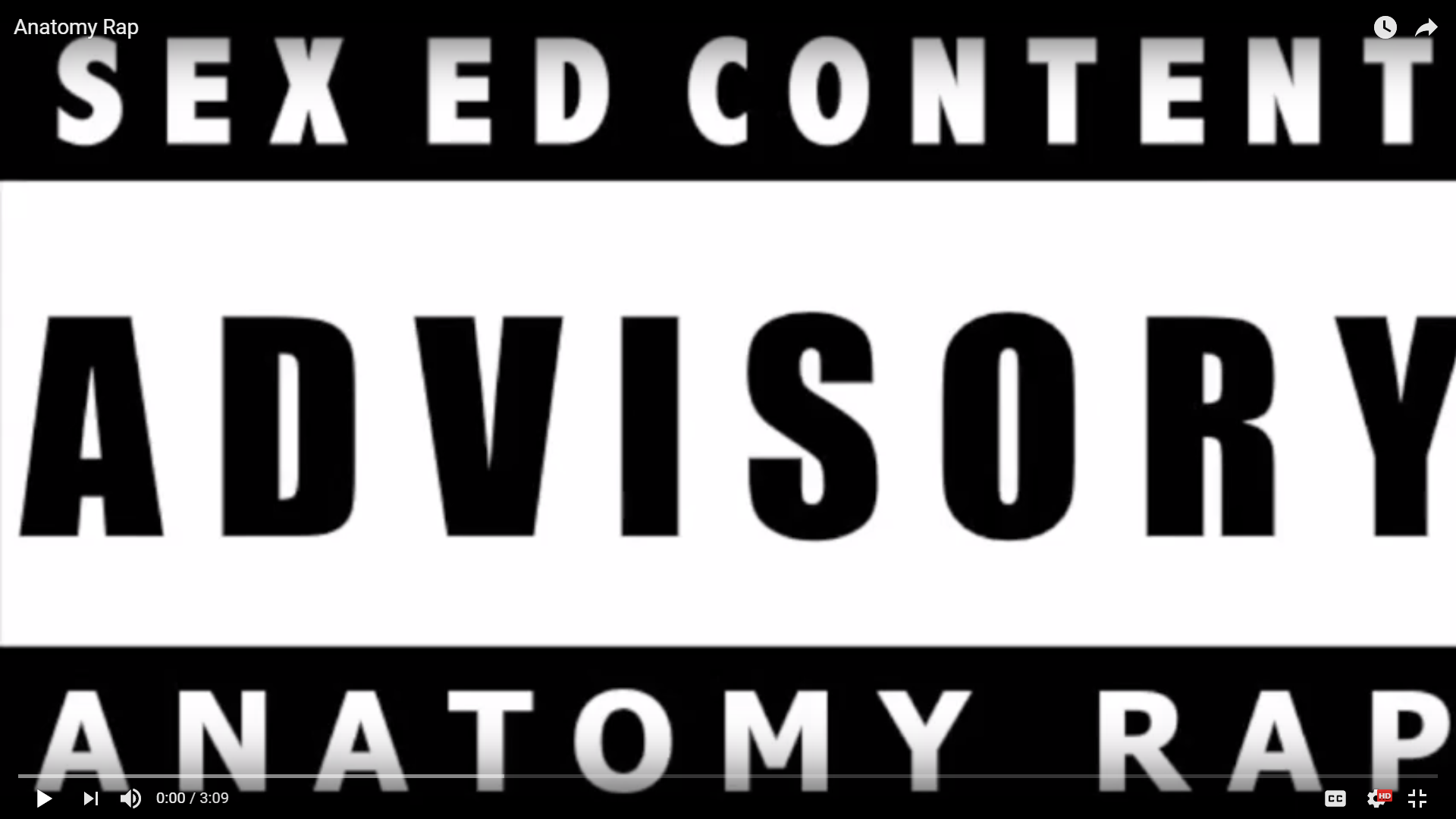 https://www.youtube.com/watch?v=QGQ_5nD8Q-Q
#1 – Fallopian Tube-egg gets fertilized by sperm

#2 – Ovaries-produces egg cell, size of diamond, produce female hormone

#3 – Uterus-womb, strong, hollow muscle, safe, nourishing cavity for embryo that grows into a baby

#4 – Cervix-lower portion of the uterus, must dilate—open to allow baby out

#5 – Vagina-passageway to outside of body
Female Reproductive System
#1 – Seminal Vesicle-2 small glands, secrete sugary fluid that provides energy for sperm

#2 – Vas Deferens-tube sperm travels through

#3 – Prostate-acidic fluid, helps sperm live long by nourishing and protecting it
#4 – Penis-male sex organ
#5 – Urethra-tube serves as passageway for semen and urine
#6 – Foreskin-protects
#7 – Bulbo-urethral  gland (cowper’s gland) 2 glands on side of urethra, secretes lubricating fluid

#8 – Epididymis-structure on upper surface of each testicle, stores sperm
#9 – Testicle-produce sperm cells
#10 – Scrotum-sac that holds the testes, controls temperature
Male Reproductive System